Конституцiйний ладв Україні
Букотiн Денис
Конституційний лад
Конституційний лад — це встановлений Основним Законом порядок організації і функціонування інститутів держави і суспільства, система суспільних відносин, що гарантуються, забезпечуються і регулюються законами, прийнятими відповідно до Конституції.
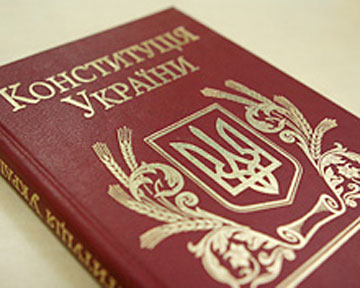 Принципи
Суверенність
Демократизм
Гуманізм
Реальність
Системність
Наукова обґрунтованість
Історизм
Наступність
Програмний характер
Гарантованість
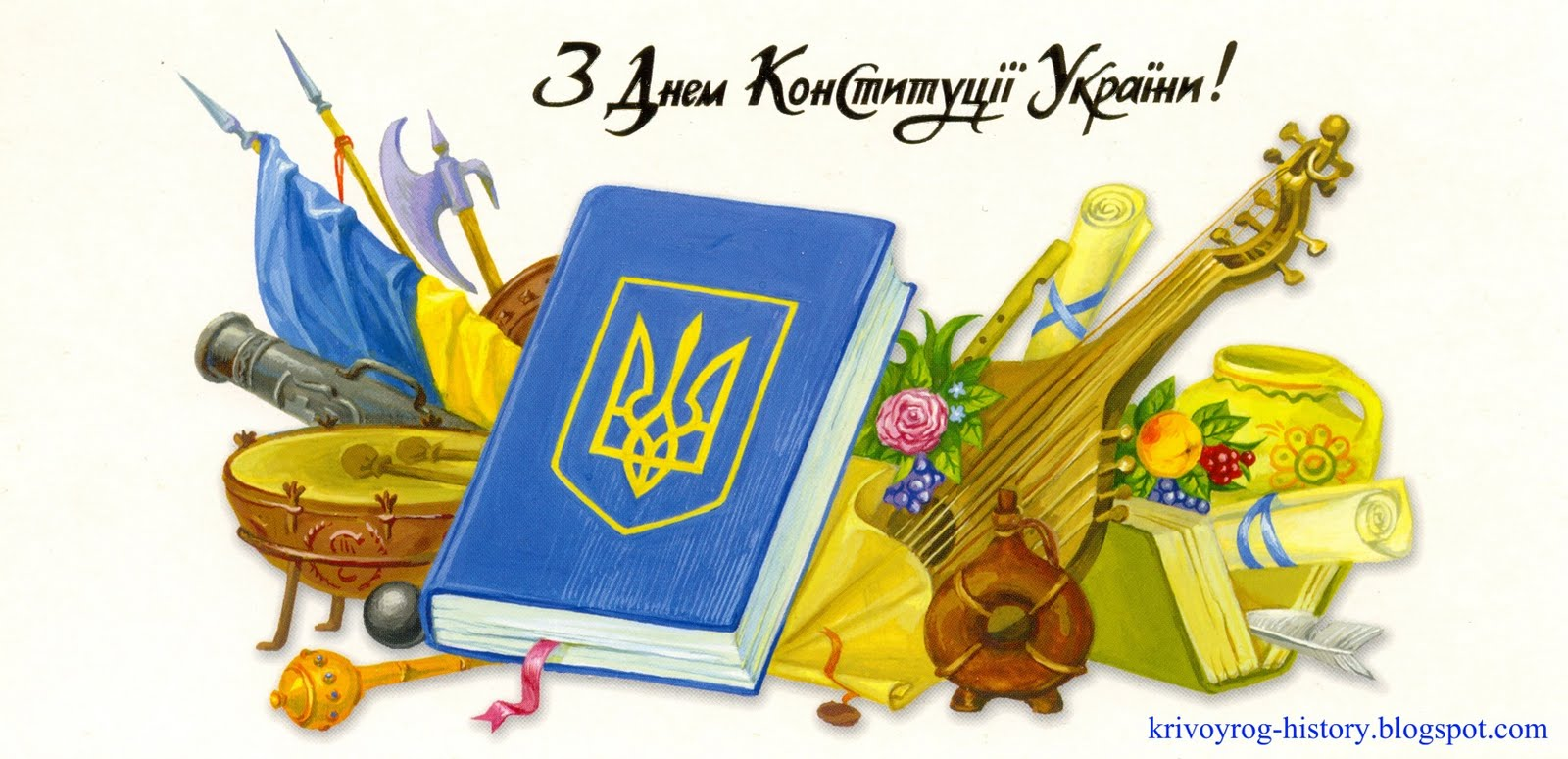 Принципи
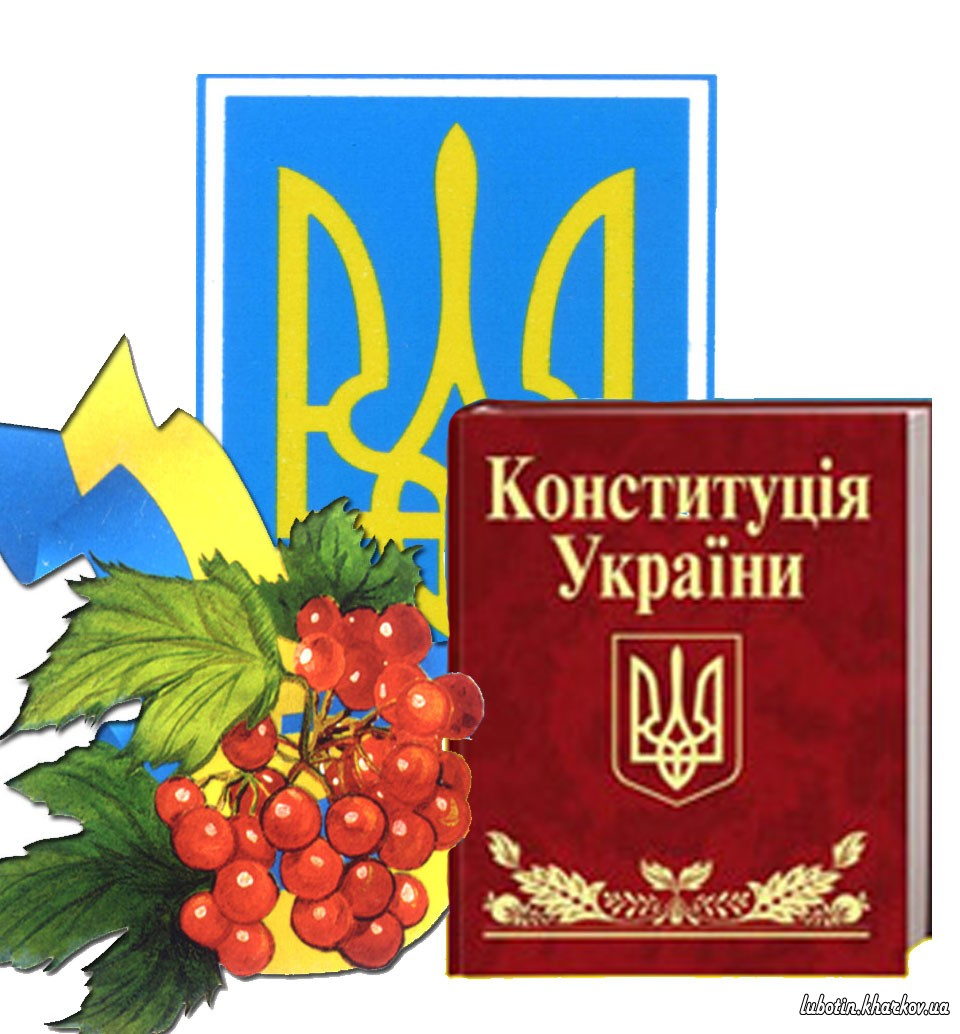 принцип, згідно з яким людина, її життя і здоров'я, честь і гідність, недоторканість і безпека є найважливішою соціальною цінністю.
принцип народного суверенітету(згідно з яким народ є носієм суверенітету і єдиним джерелом влади)
українська держава унітарна, суверенна, незалежна, демократична, соціальна, правова, з республіканською формою правління
Принципи
організація і діяльність державної влади будується на засадах її поділу на законодавчу, виконавчу і судову
визнання і гарантування місцевого самоврядування
принцип верховенства права(згідно з яким закріплюється загальна підпорядкованість праву, пряма дія і застосування норм Kонституції).
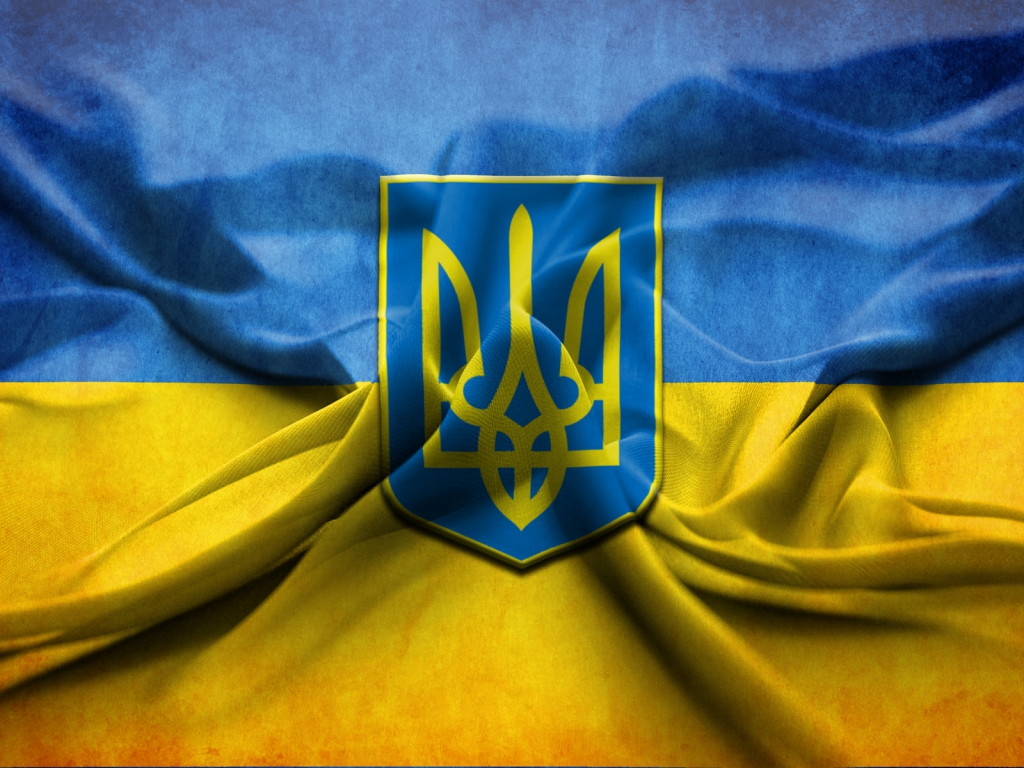 Повалення конституційного ладу
стаття 109 Кримiнального Кодексу України
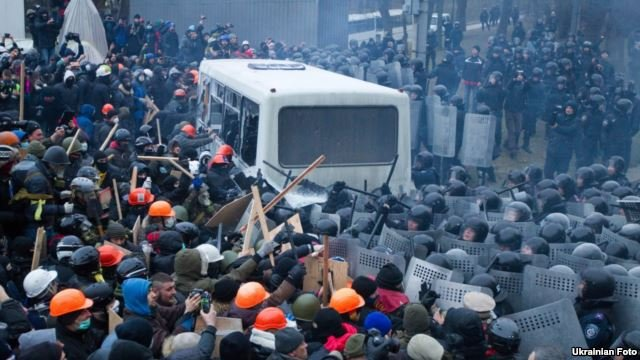 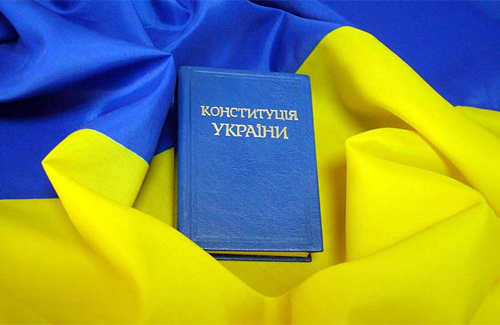 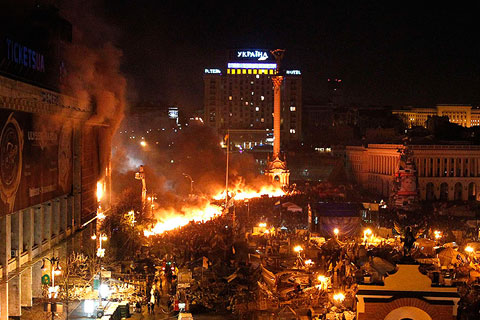 Конституція України
Конститу́ція Украї́ни
Основний Закон держави України. Ухвалений 28 червня 1996 року на 5-й сесії Верховної Ради України 2-го скликання. Конституція України набула чинності з дня її прийняття.
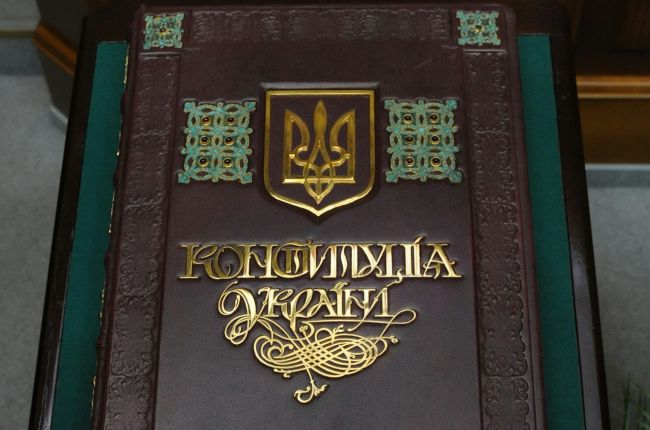 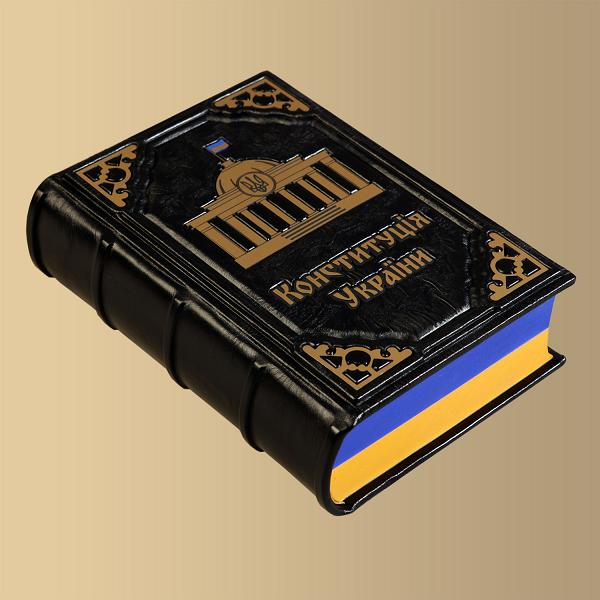 Icторiя
Конституція Пилипа Орлика 1710
Конституція Української Народної Республіки (Статут про державний устрій, права і вільності УНР) 1918
Закони про тимчасовий державний устрій України
 Конституції УРСР 1919—1978
 Конституційний Договір між Верховною Радою України та Президентом України від 8 червня 1995 року
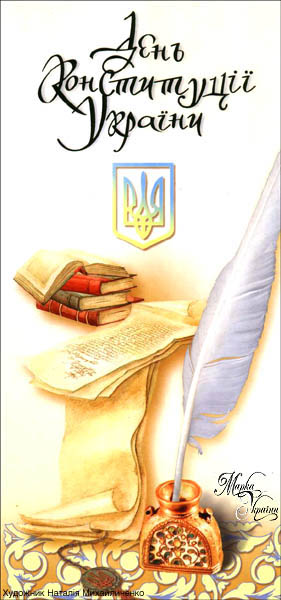 День Конституції України
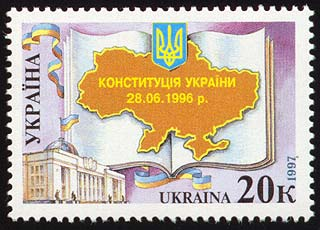 28 червня
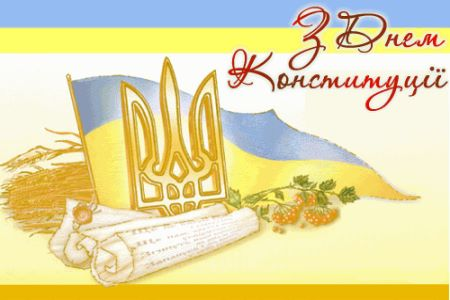 Розділи
Преамбула	
I	Загальні засади	1 — 20
II	Права, свободи та обов'язки людини і громадянина	21 — 68
ІІІ	Вибори. Референдум	69 — 74
IV	Верховна Рада України	75 — 101
V	Президент України	102 — 112
VI	Кабінет Міністрів України. Інші органи виконавчої влади    113 — 120
VII	Прокуратура	121 — 123
VIII	Правосуддя	124 —131
IX	Територіальний устрій України	132 — 133
X	Автономна республіка Крим	134 — 139
XI	Місцеве самоврядування	140 — 146
ХІІ	Конституційний Суд України	147 — 153
ХІІІ	Внесення змін до Конституції України	154 — 159
XIV	Прикінцеві положення	160 — 161
XV	Перехідні положення
Поправки
222-IV	8.12.2004	Закон України «Про внесення змін до Конституції України»	
20-рп/2010    30.09.2010	 Закон України «Про внесення змін до Конституції України» від 8 грудня 2004 року № 2222-IV (справа про додержання процедури внесення змін до Конституції України)	—	30.09.2010	
2952-VI	1.02.2011	Закон України «Про внесення змін до Конституції України щодо проведення чергових виборів народних депутатів України, Президента України, депутатів Верховної Ради Автономної Республіки Крим, місцевих рад та сільських, селищних, міських голів»		
586-VII	19.09.2013	Закон України «Про внесення змін до статті 98 Конституції України» 	
750-VII	22.02.2014	Постанова ВРУ «Про текст Конституції України в редакції 28 червня 1996 року, із змінами і доповненнями, внесеними законами України від 8 грудня 2004 року № 2222-IV, від 1 лютого 2011 року № 2952-VI, від 19 вересня 2013 року № 586-VII»	
742-VII	21.02.2014	Закон України «Про відновлення дії окремих положень Конституції України»
Дякую за увагу!
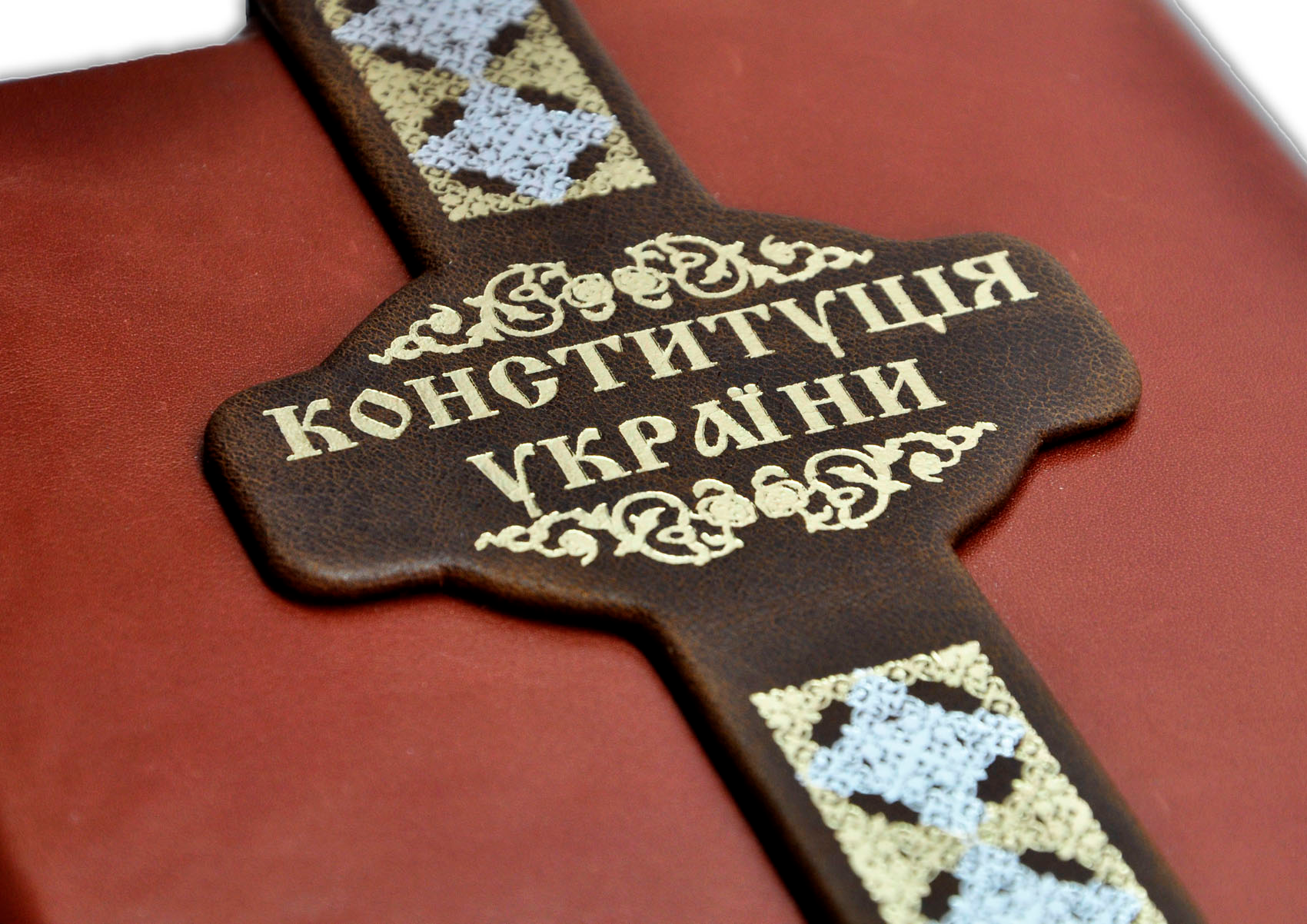